Jeopardy
Hosted by Meila and Kamara
这是什么?
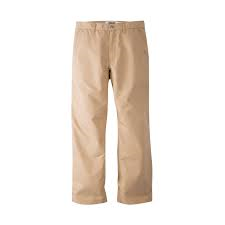 C1R1
裤子
这是什么？
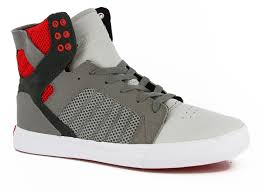 C1R2
鞋子
这是什么?
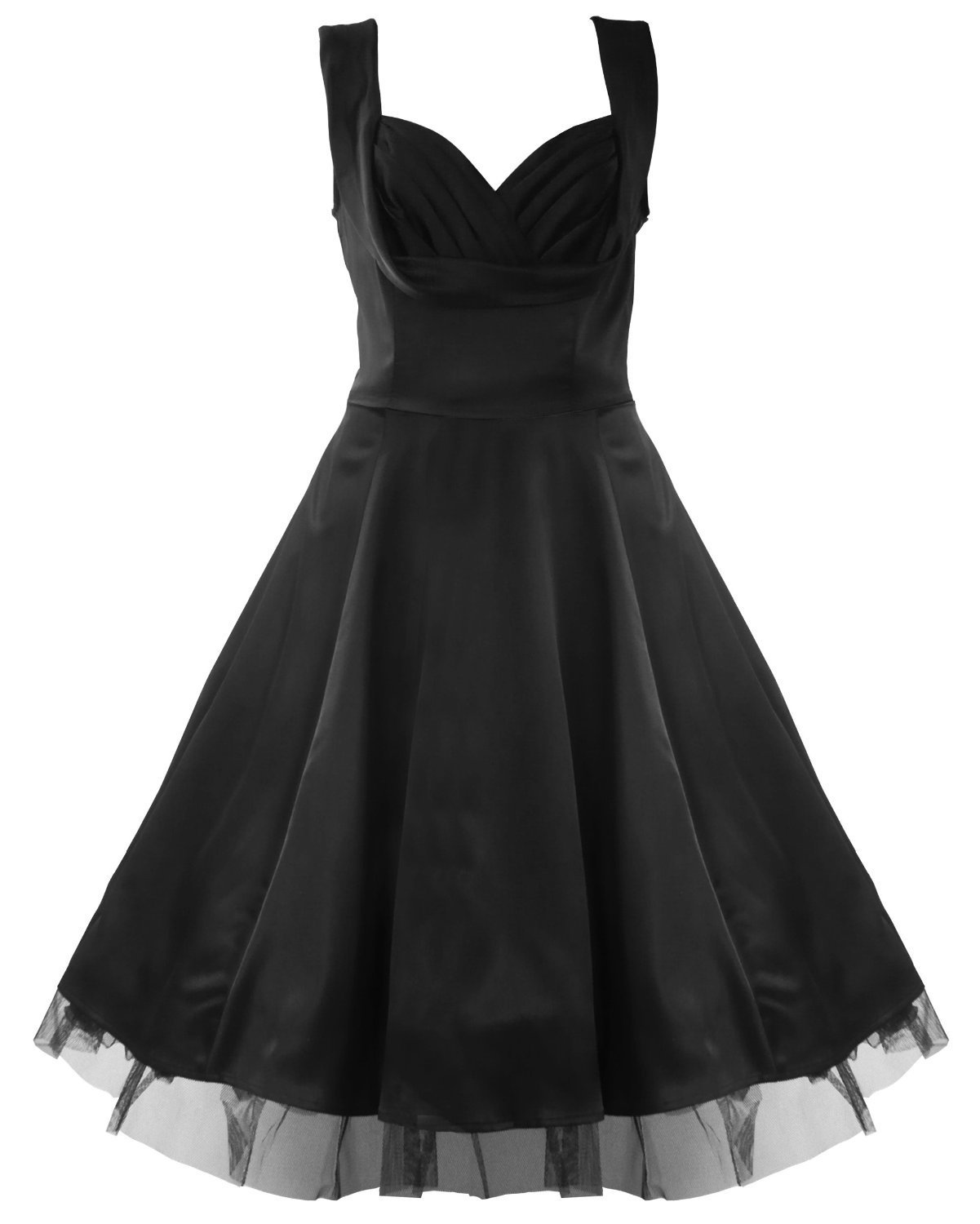 C1R3
连衣裙
这是什么？
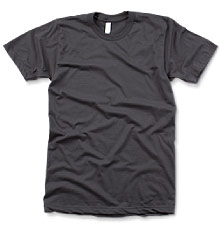 C1R4
衬衫
这是什么？
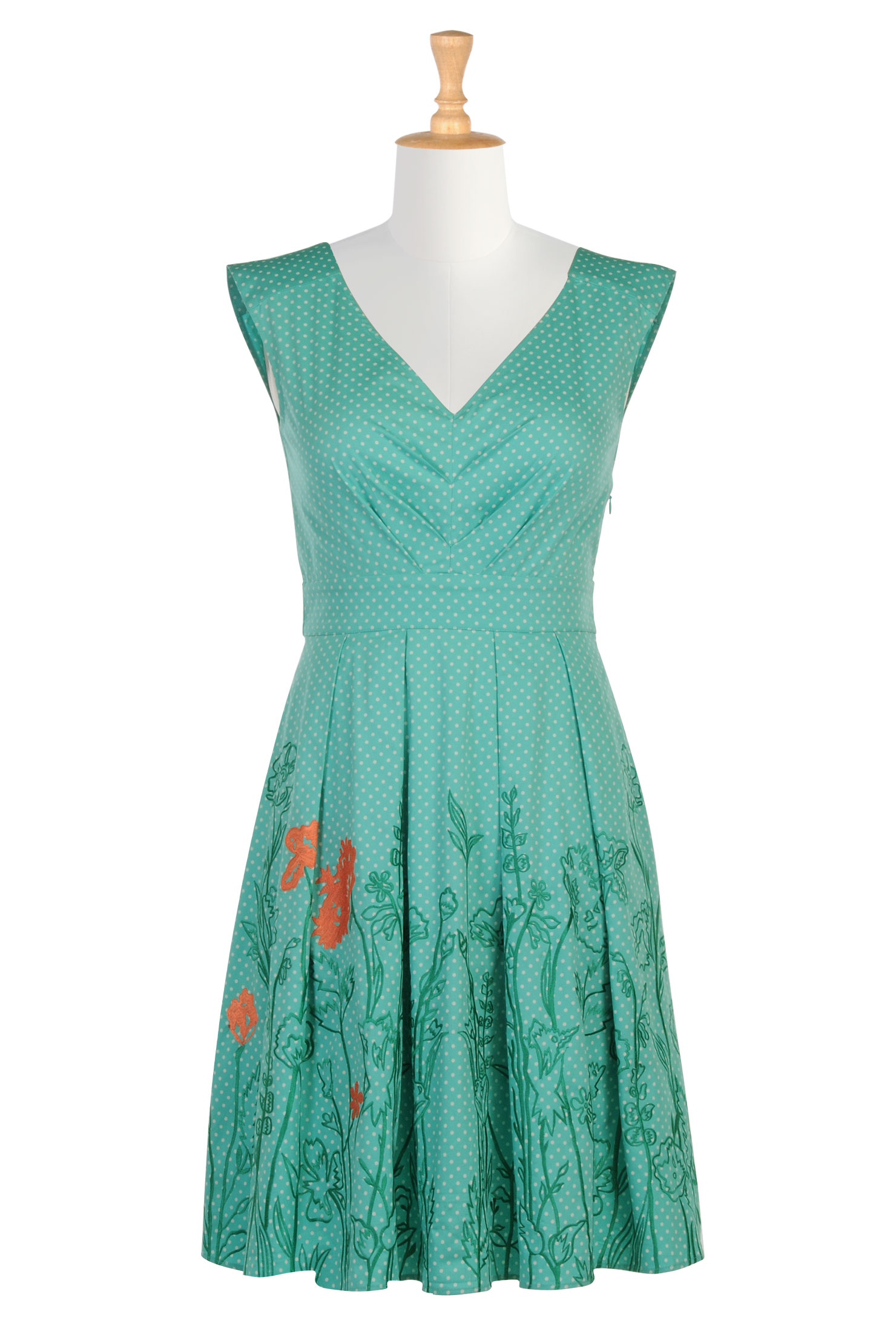 C1R5
太阳连衣裙
中文怎么说 “girl”?
C2R1
女孩儿
中是什么意思？
C2R2
Middle
肉在英文里是什么？
C2R3
meat
“甘”在英文里是什么？
C2R4
Sweet
中文怎么说”  happy”?
C2R5
快乐
这是什么？
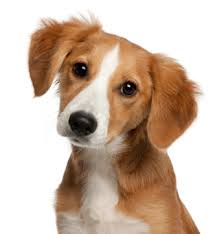 C3R1
狗
鱼在英文里是什么？
C3R2
Fish
中文怎么说mouse？
C3R3
老鼠
这是什么？
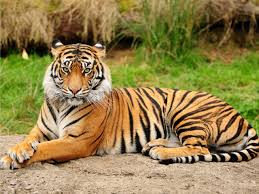 C3R4
老虎
这是什么？
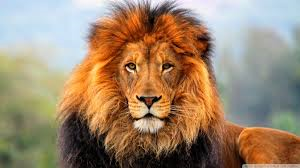 C3R5
狮子
英文怎么说”我是Sara” ？
C4R1
I am Sara.
中文怎么说”I am happy” ？
C4R2
我快乐.
英文怎么说” 我喜欢米饭“？
C4R3
I like rice.
你怎么说 “I like tv but Lilly does not.”
C4R4
我喜欢动画片和Lilly不喜欢。
你怎么说 “I like listening to the radio.”
C4R5
我喜欢听收音机。